“Moj prvi strip”
Helena Sili
4. razred
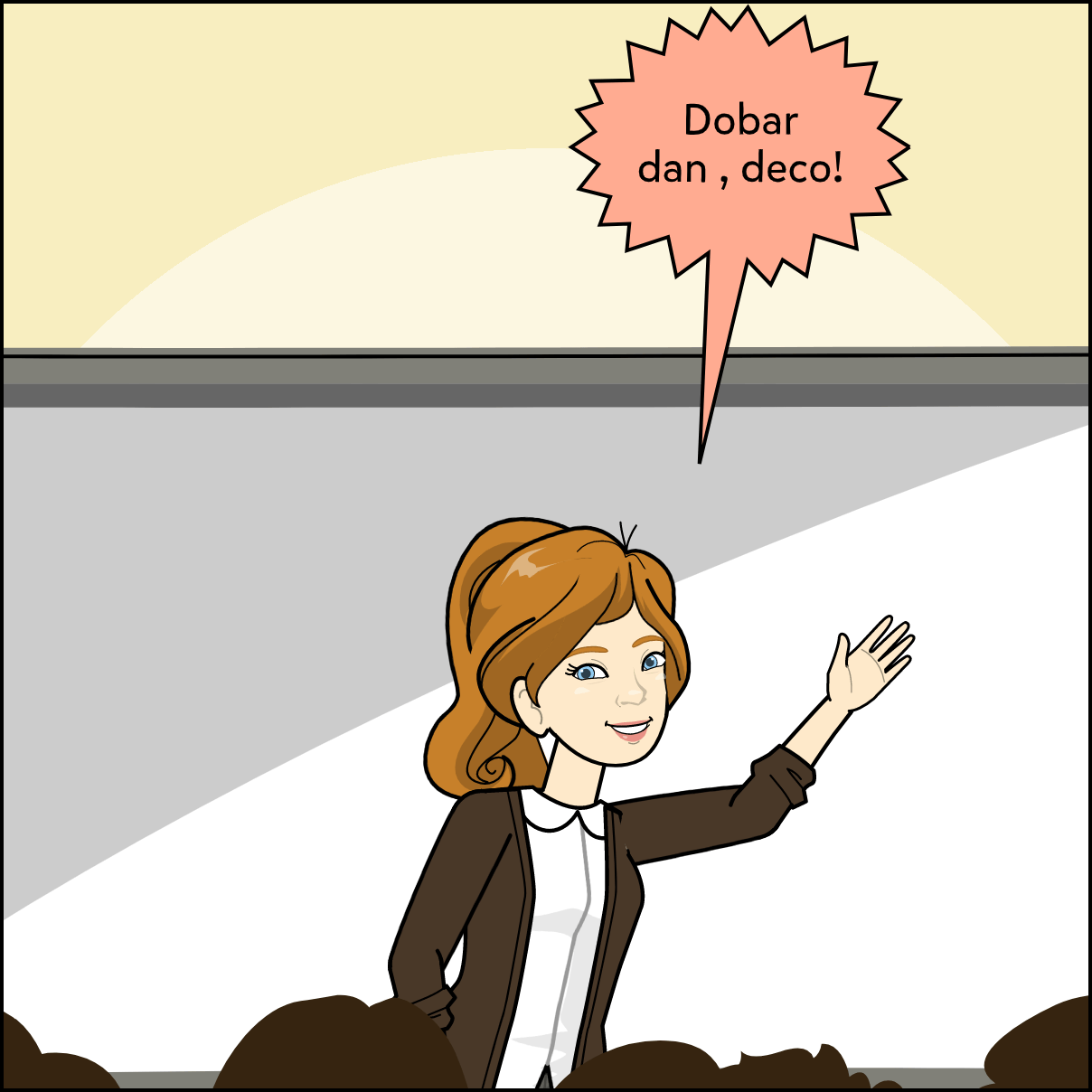 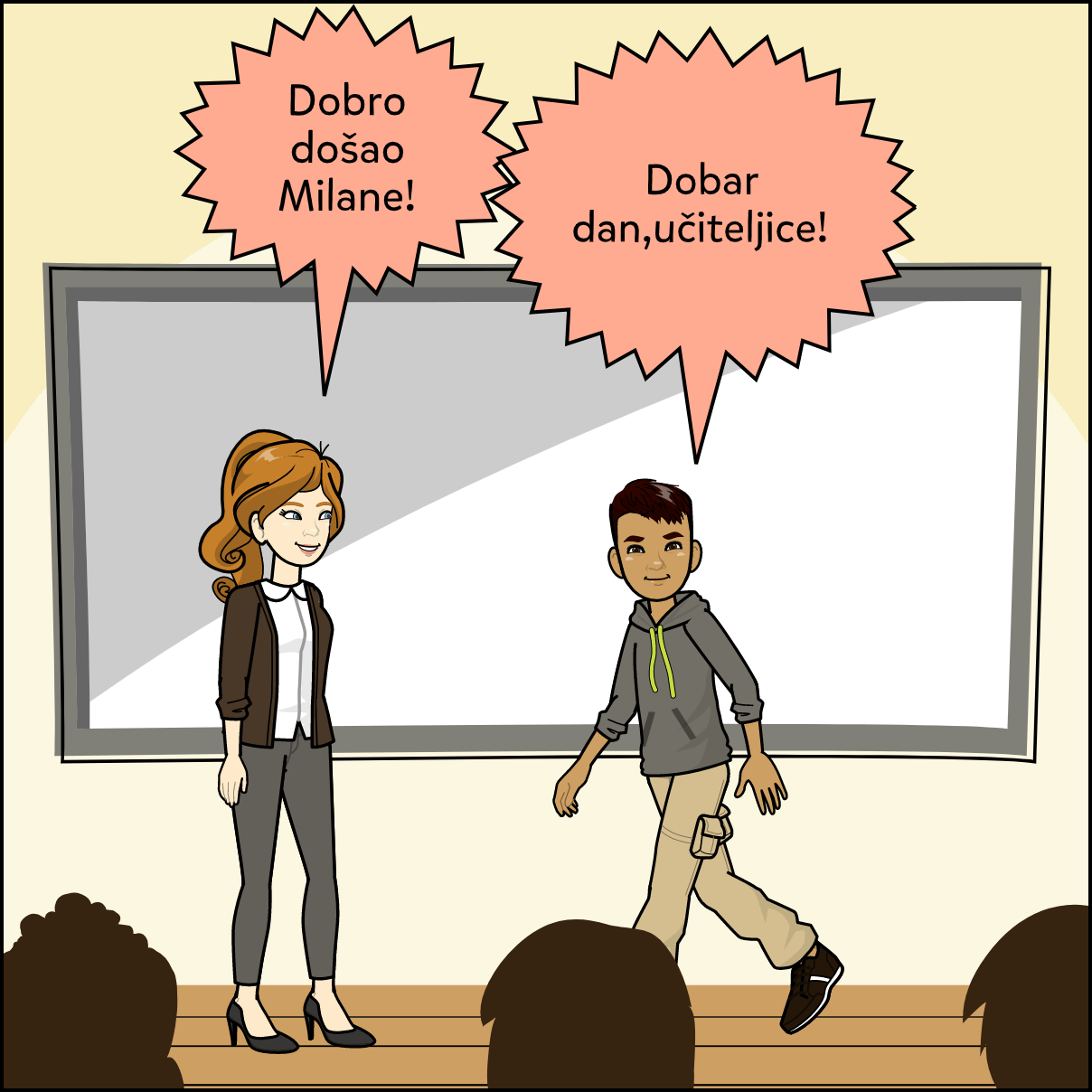 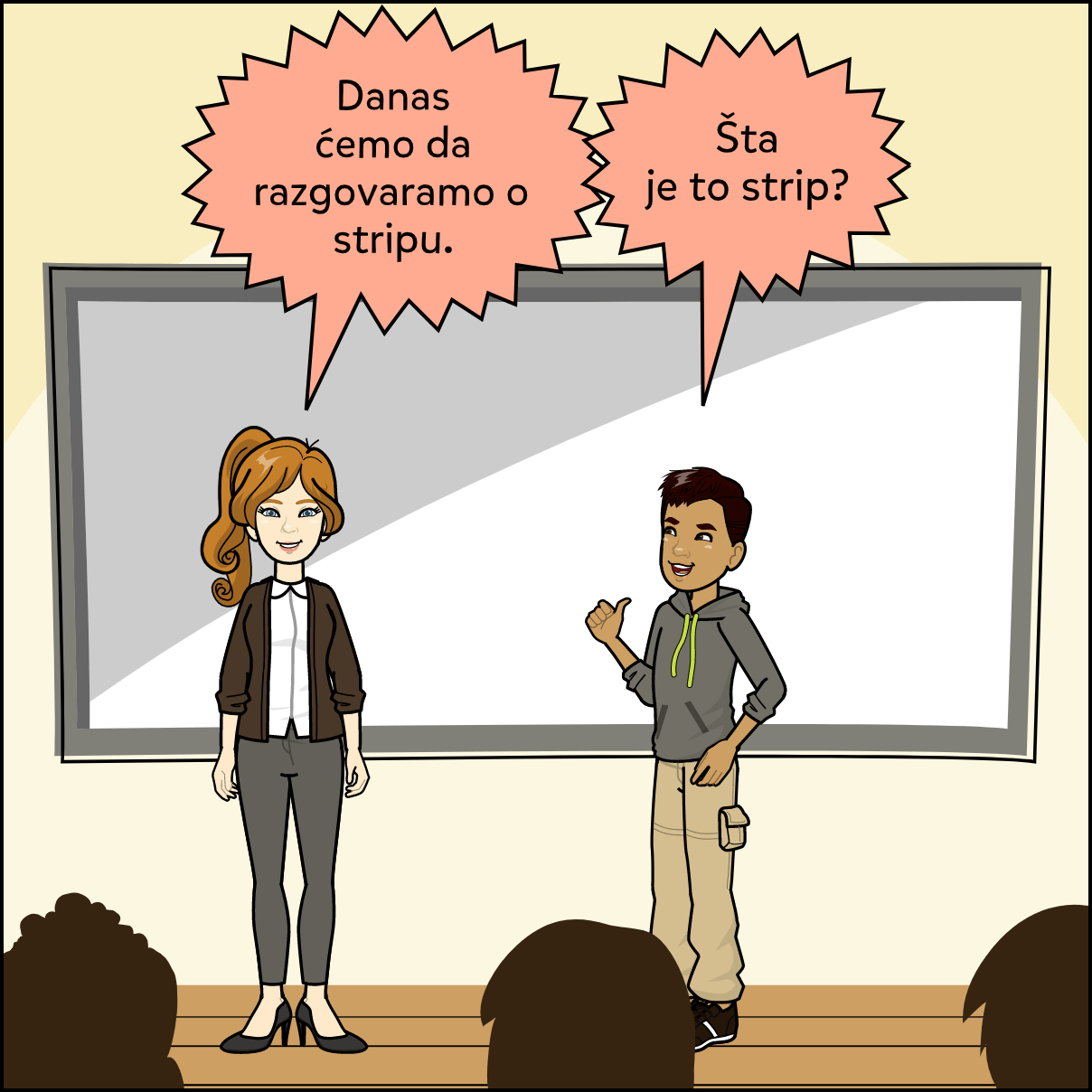 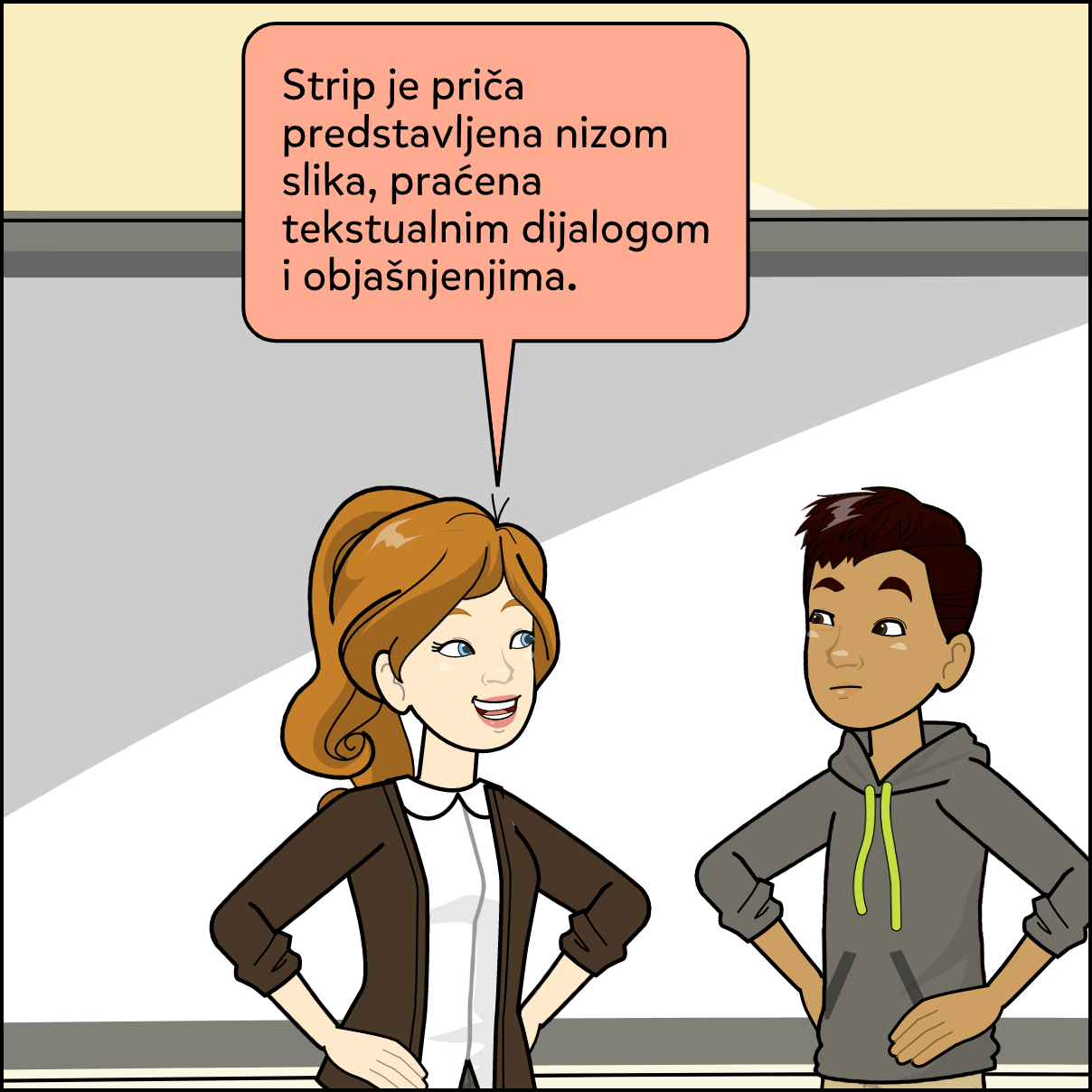 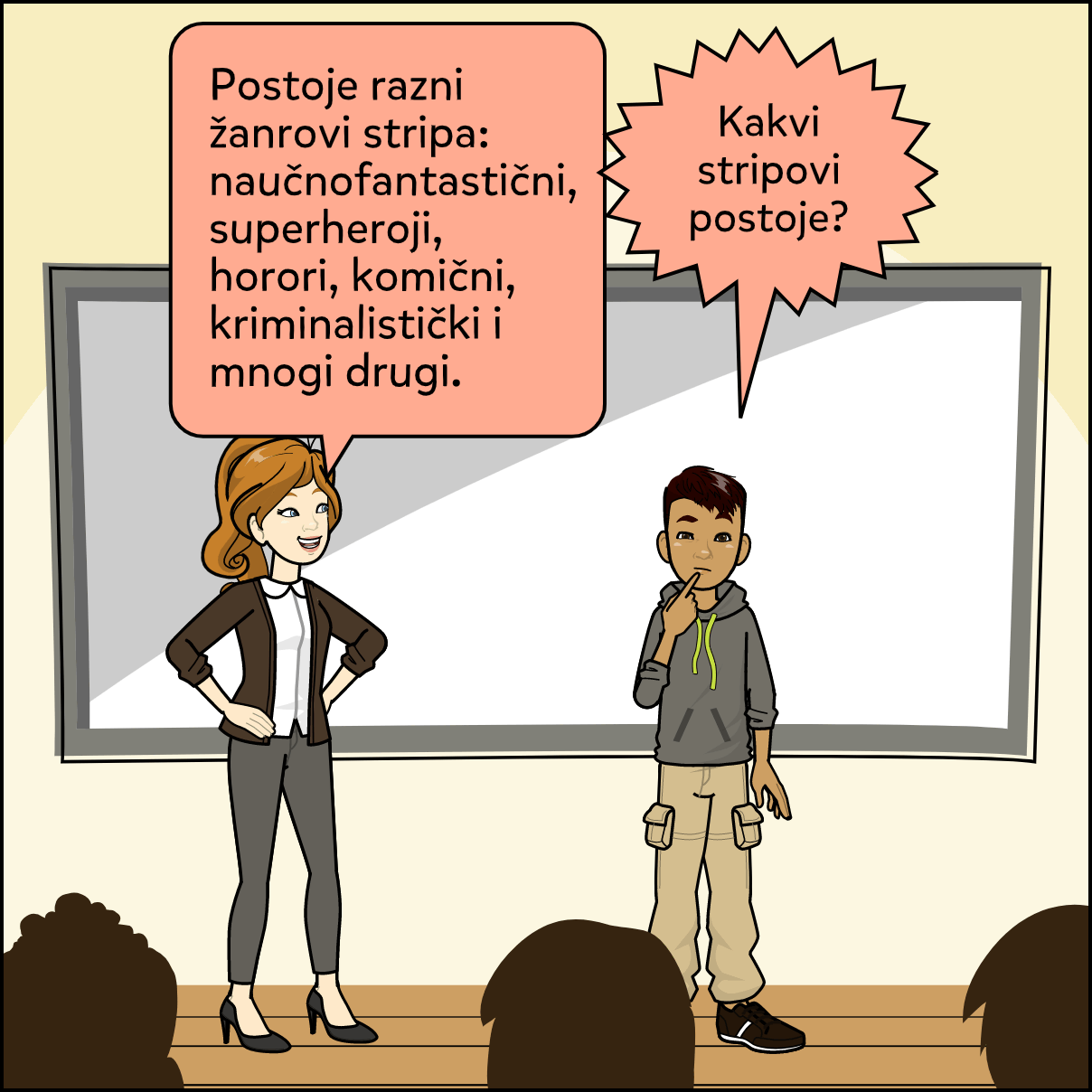 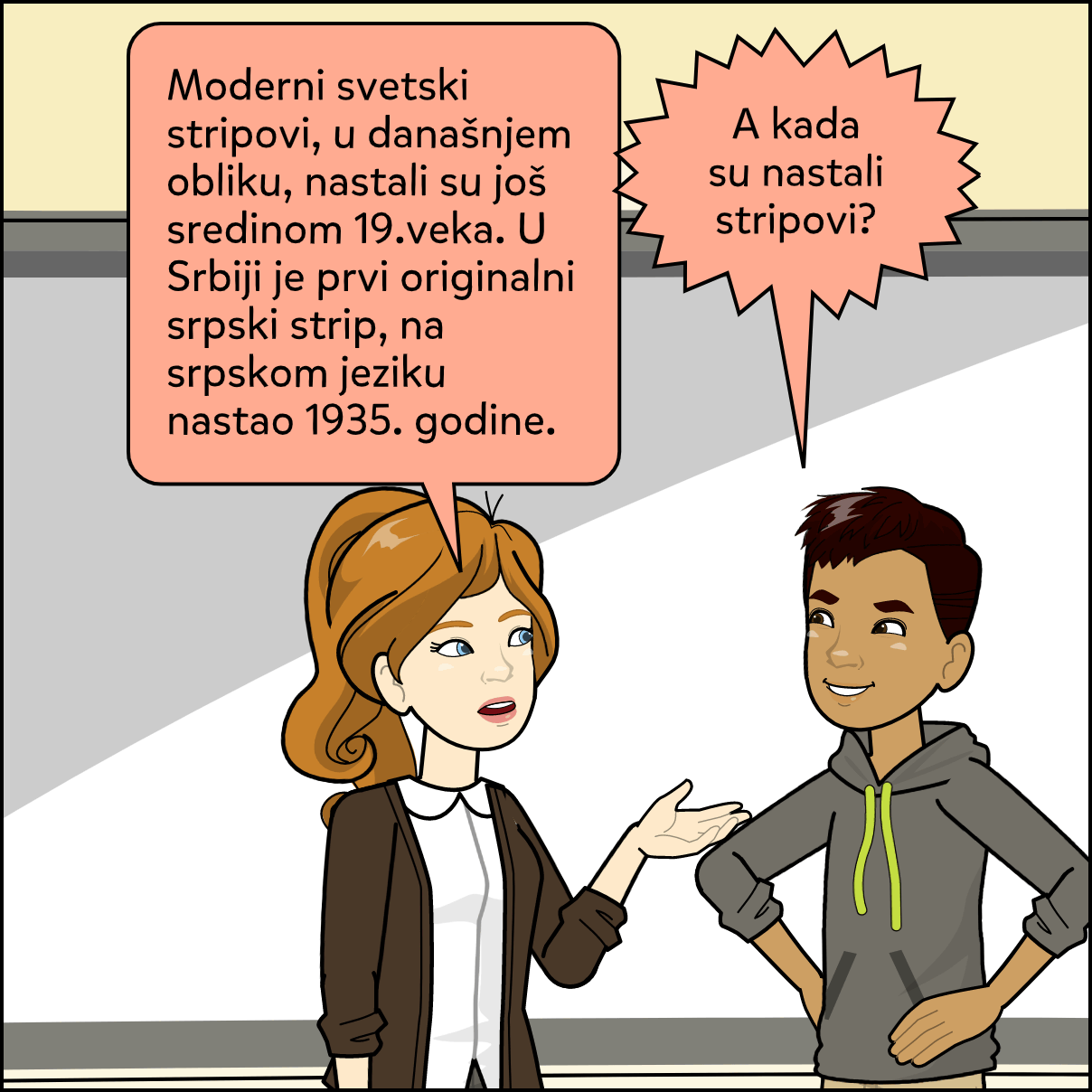 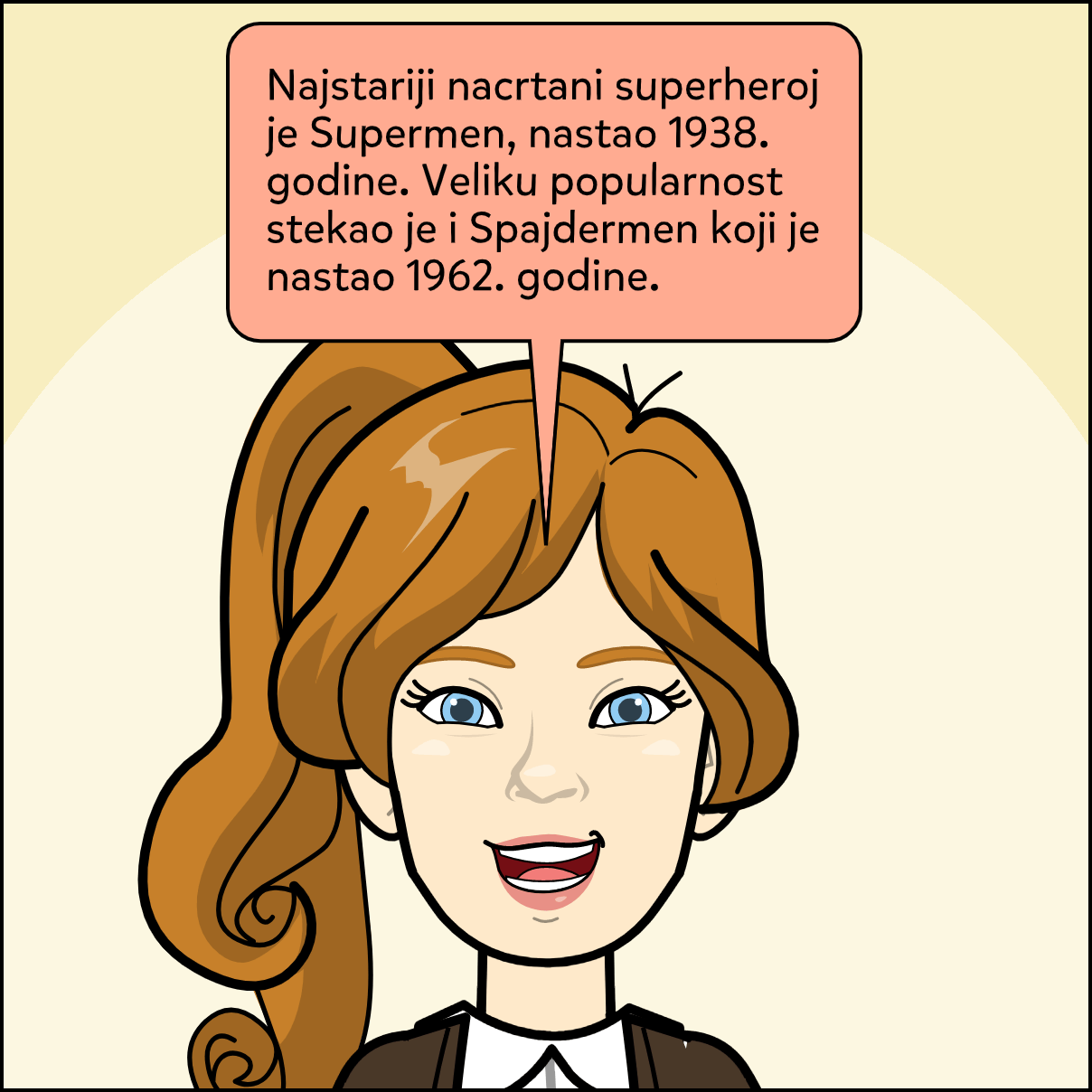 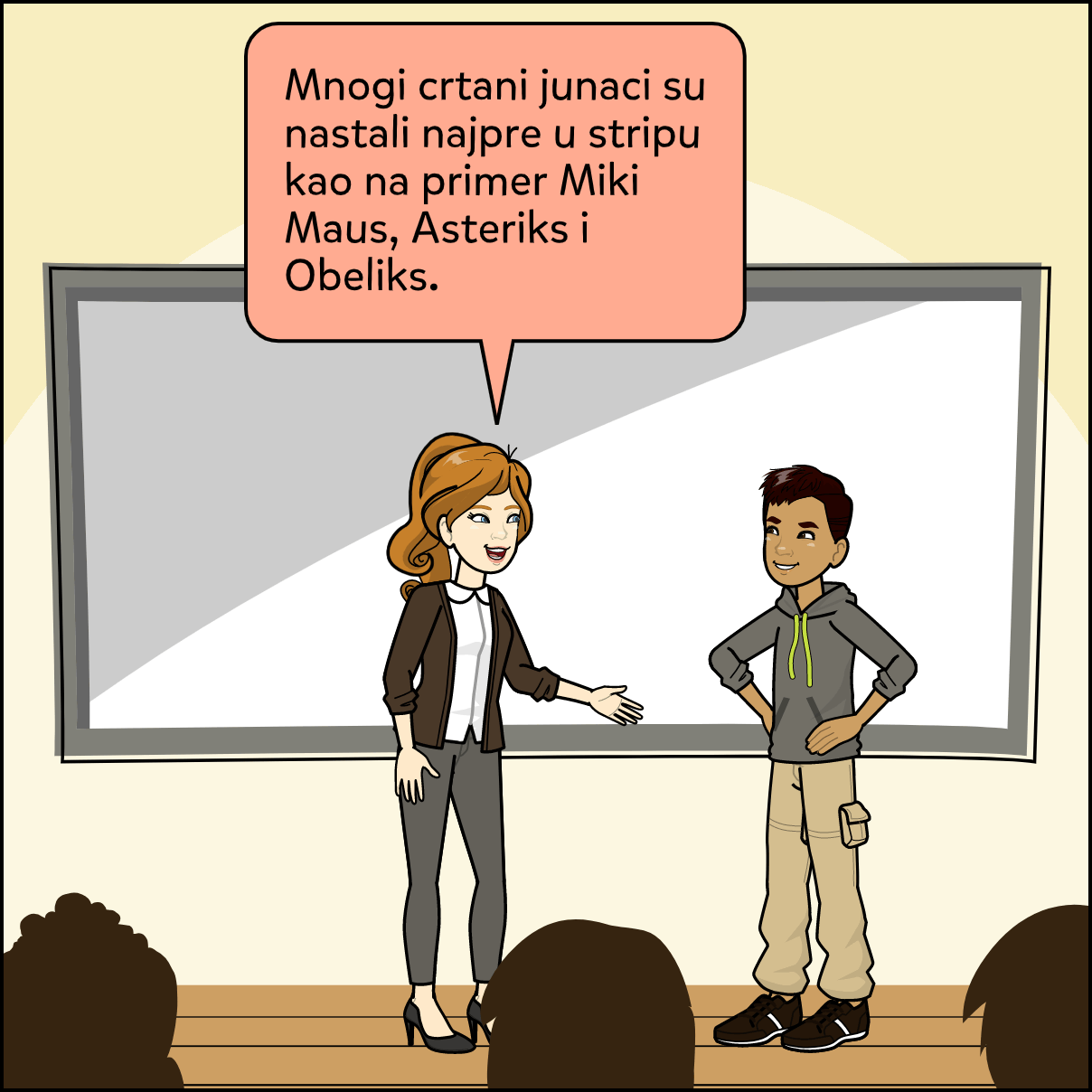 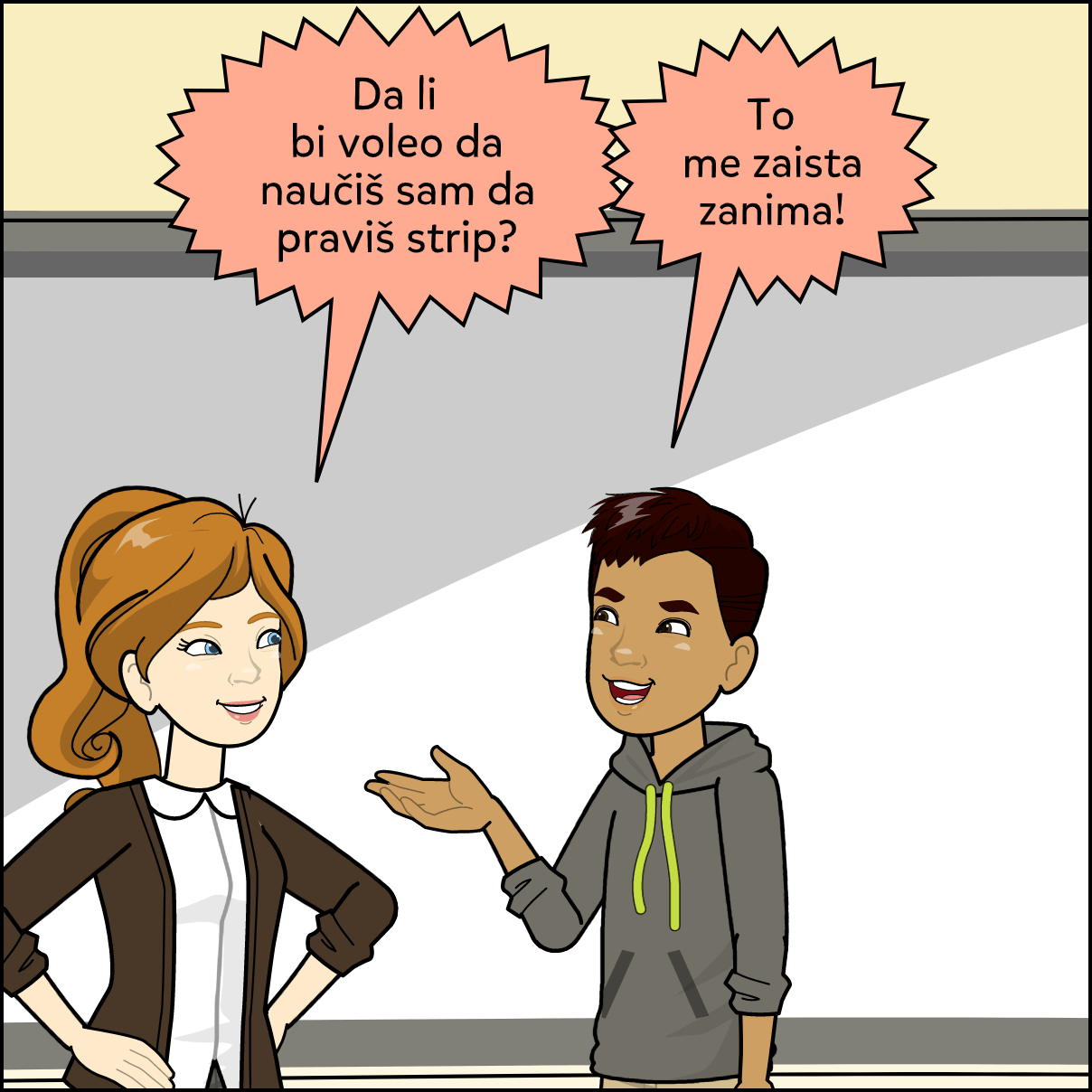 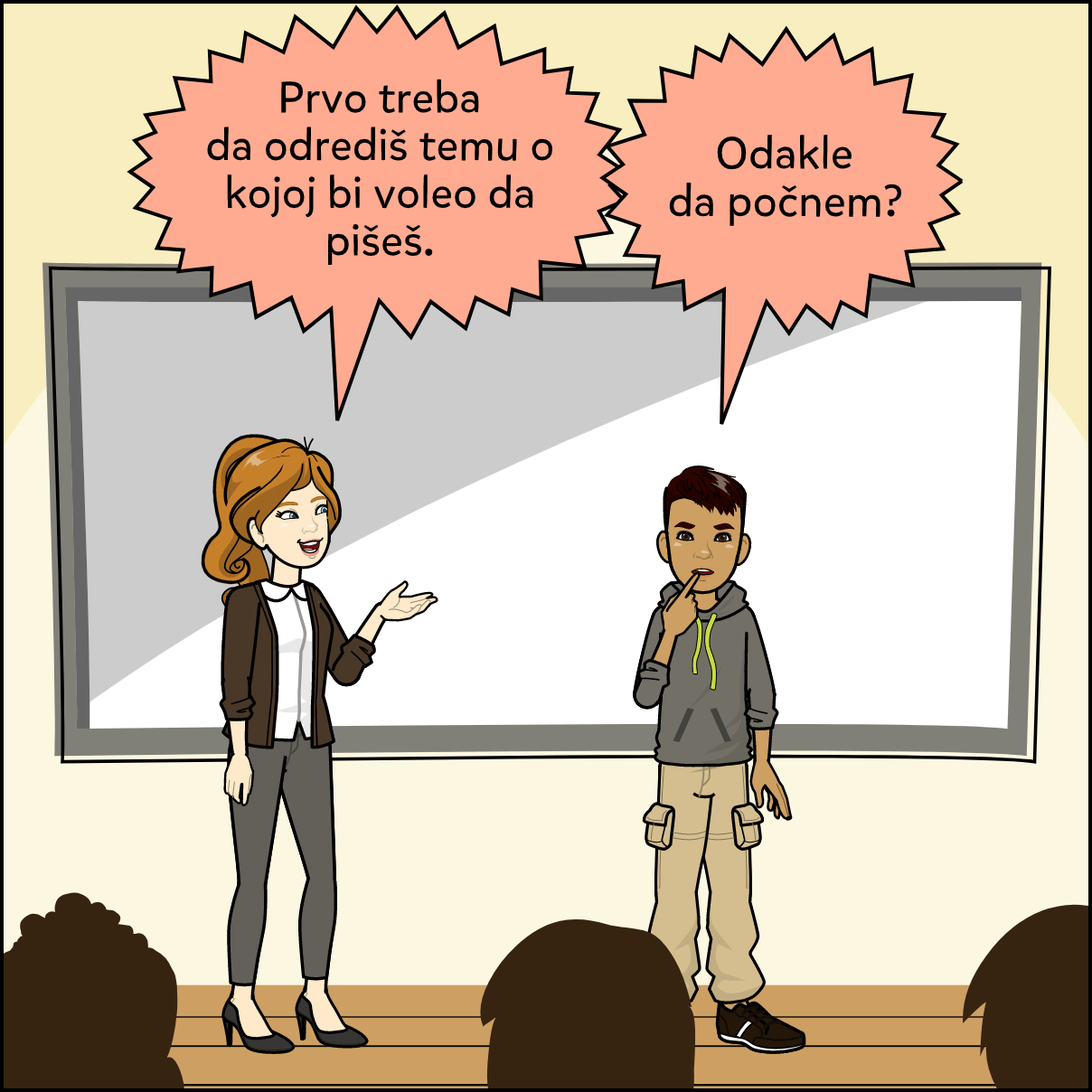 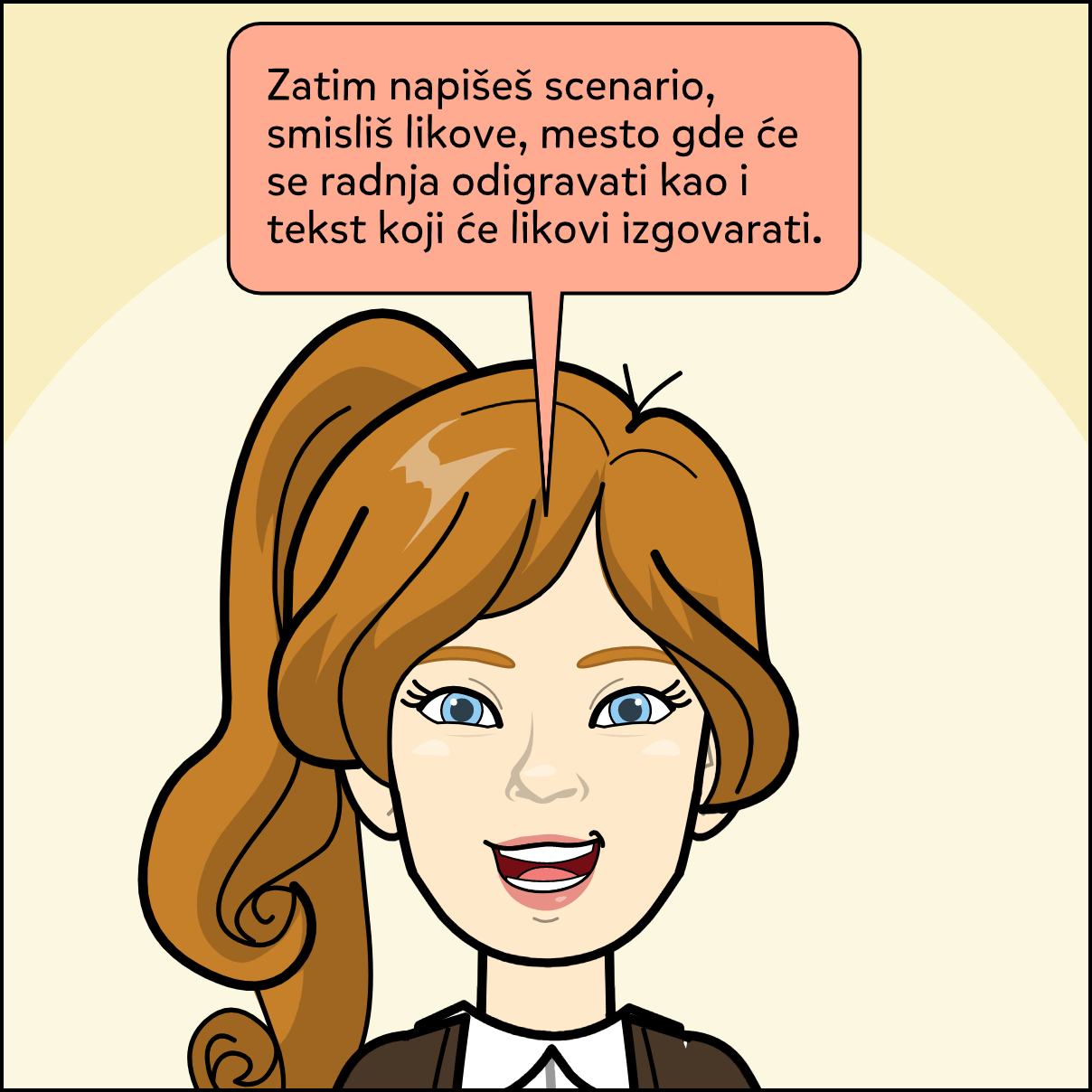 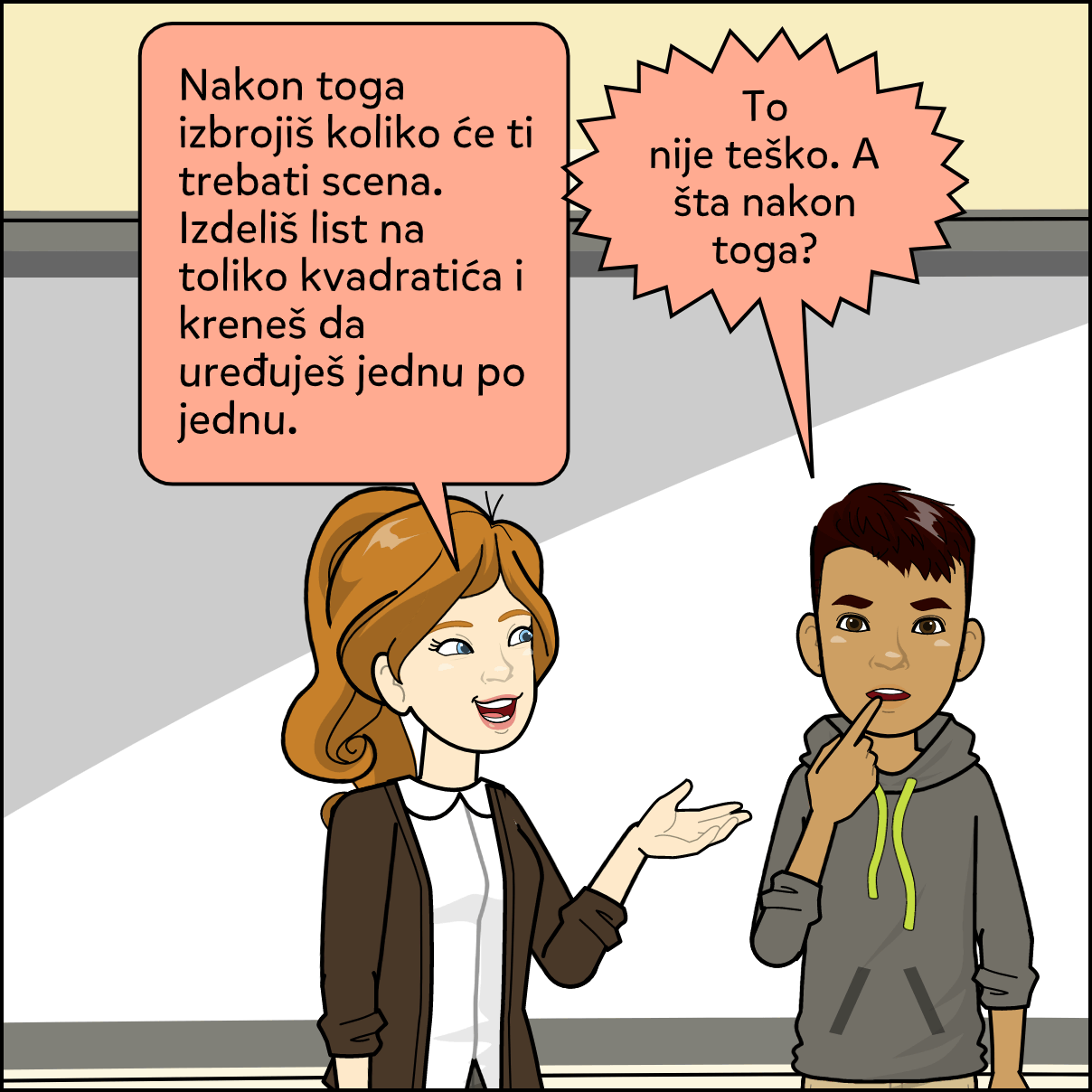 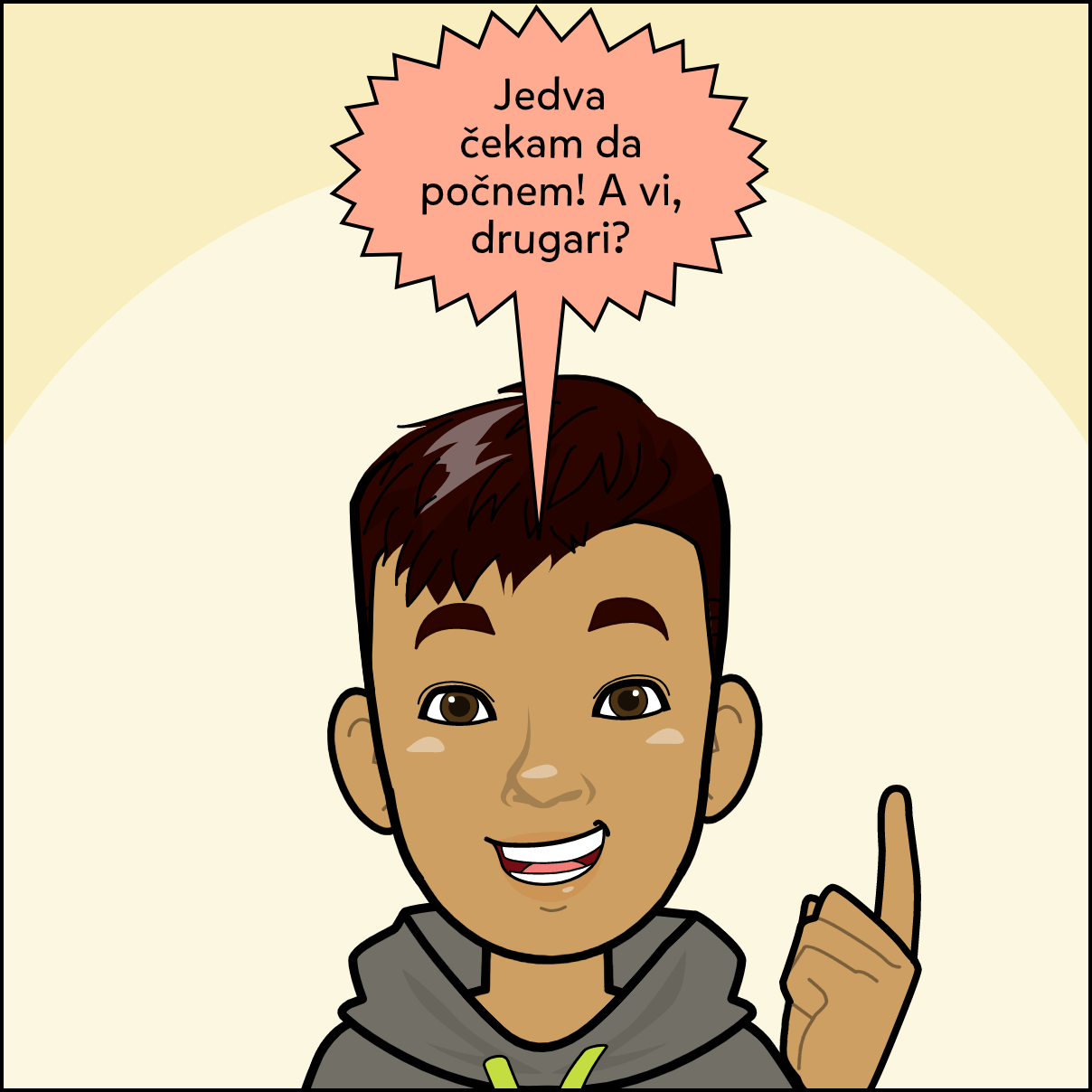 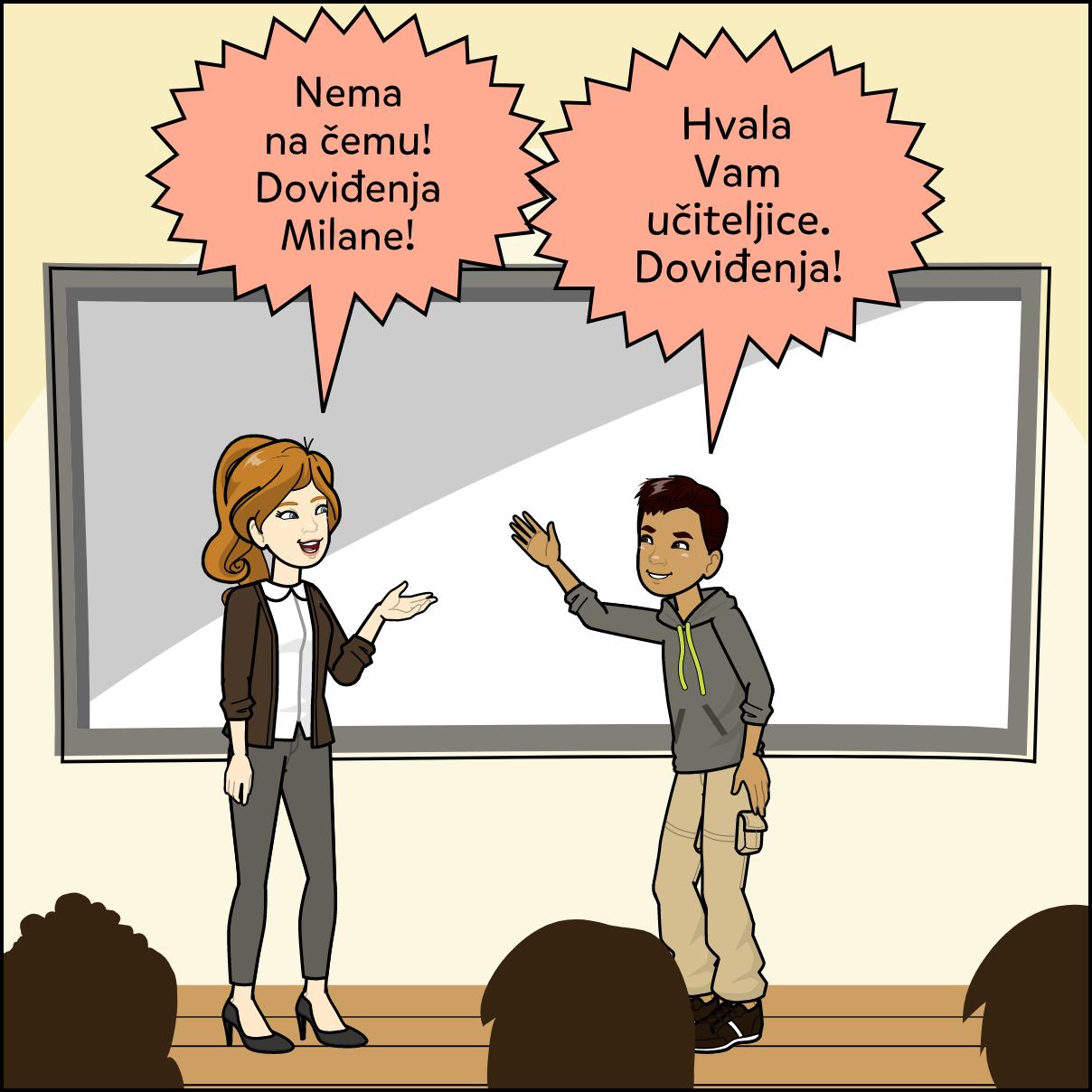 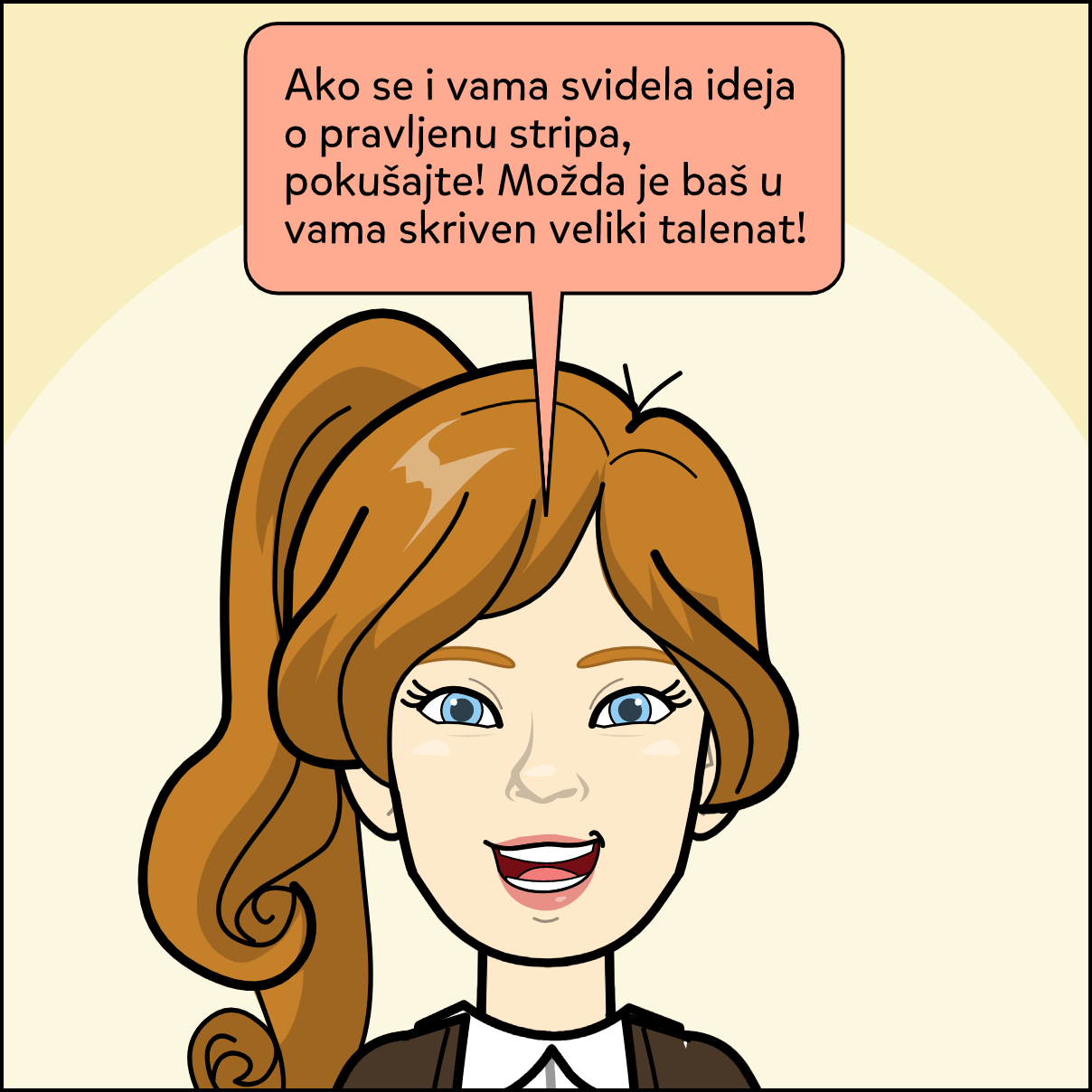